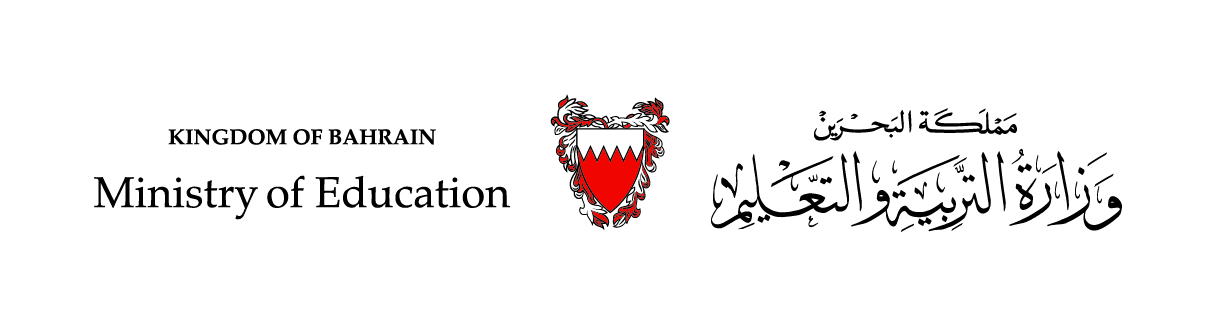 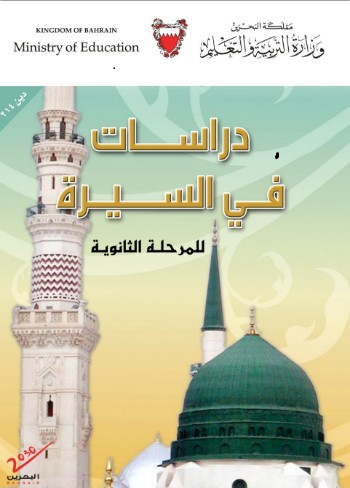 الإمام جعفر الصادق
دراسات في السيرة
دين(214)
وزارة التربية والتعليم – الفصل الدراسي الثاني 2020-2021م
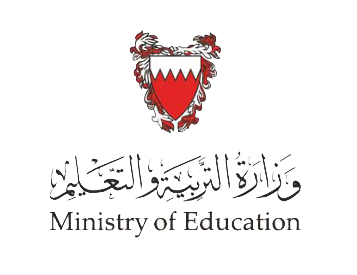 الإمام جعفر الصادق (دين 214)
أهداف الدرس
عزيزي الطالب مع نهاية هذا الدرس ستكون قادرا على أن:
1- تذكر نسب الإمام جعفر الصادق.
2- تعرّف شخصية الإمام الصادق من حيث المولد والنشأة.
3- توضح المكانة العلمية للإمام الصادق.
4- تمثل لأهم صفاته ورسائله ووصاياه.
5- تستخلص مواطن القدوة والعبرة من سيرة الإمام الصادق.
وزارة التربية والتعليم – الفصل الدراسي الثاني 2020-2021م
الإمام جعفر الصادق (دين 214)
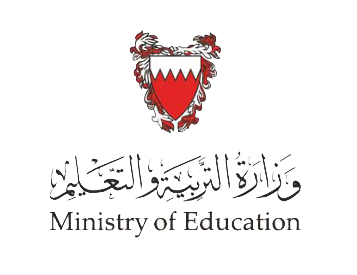 تمهيـد
عزيزي المتعلم
الإمام جعفر الصادق  هو أبو عبد الله جعفر بن محمد الباقر بن علي زين العابدين بن الحسين بن علي بن أبي طالب ، إمام في العلم والدين والزهد والورع، وأحد كبار التابعين وأجلَّائِهم، لُقِّب بالصادق لأنَّه لم يعرف الكذبَ في حياته، أُمُّه أمُّ فروة بنت القاسم بن محمد بن أبي بكر الصديق، وأمها أسماء بنت عبد الرحمن بن أبي بكر الصديق، ولهذا اشتهر عنه قوله: ولدني أبو بكر الصديق مرتين.
وزارة التربية والتعليم –الفصل الدراسي الثاني 2020-2021م
الإمام جعفر الصادق (دين 214)
مولده ونشأته
وُلِدَ الصادق بالمدينة المنورة سنة ثمانين للهجرة من آل بيت كريم وأبوين كريمين، هما محمد الباقر سليل النبي  وأمُّ فروة سليلة أبي بكر الصديق ، وفي كَنَفِ هذا البيت وفي ظل هذين الأبوين نشأ الصادق وترعرع، وكان ينهل من ثلاثة مناهل: أبوه محمد الباقر، وجدُّه علي زين العابدين بن الحسين، وجدُّه ِلأُمِّهِ القاسم بن محمد، وكان لكل من هؤلاء الثلاثة علمُه وفضلُه، وكذلك كان نشأته بالمدينة واختلاطه بكبار التابعين وأخذه عنهم أثرٌ في تكوين شخصيته العلمية، واستواء معرفته وثقافته.
وزارة التربية والتعليم –الفصل الدراسي الثاني 2020-2021م
الإمام جعفر الصادق (دين 214)
نشاط
الإجابة
اذكر نسب الإمام جعفر الصادق من جهة الأب
هو أبو عبد الله جعفر
هل إجاباتك كانت صحيحة؟
بارك الله فيك
بن محمد الباقر 
بن علي زين العابدين 
بن الحسين بن علي 
بن علي بن أبي طالب 
وزارة التربية والتعليم –الفصل الدراسي الثاني 2020-2021م
الإمام جعفر الصادق (دين 214)
عِلْمُهُ
أقبل جعفر الصادق على العلم والتعلُّم بعقله وقلبه معًا، ولم يدَّخر جُهدًا في طلبه، حفظ القرآن ودرس علومه، ودرس الحديث والفقه من كل نواحيه، حتى صار إمام عصره في العلم والمعرفة، وليس أَدَلَّ على ذلك من أن يأخذ عنه أئمة في العلم من أمثال أبي حنيفة ومالك، ولم يقتصر علمه على علوم الشريعة فحسب، بل تعدّاها إلى دراسة علم الكون والفلك، وتذكر بعض المصادر أن جابر بن حيّان كان تلميذًا له في هذا المجال، وهو الذي ألَّف كتابًا في أَلْفِ ورقةٍ ضمنها رسائل جعفر الصادق التي تبلغ خمسمائة رسالة.
وزارة التربية والتعليم – الفصل الدراسي الثاني 2020-2021م
الإمام جعفر الصادق (دين 214)
عِلْمُهُ
ويروى في الاستدلال على قوة علمه: عن الإمام أبي حنيفة -رحمه الله- أنه قال: قال لي أبو جعفر المنصور: "يَا أَبَا حَنِيْفَةَ! إِنَّ النَّاسَ قَدْ فُتِنُوا بِجَعْفَرِ بنِ مُحَمَّدٍ، فَهَيِّئْ لَهُ مِنْ مَسَائِلِكَ الصِّعَابِ، فَهَيَّأْتُ لَهُ أَرْبَعِيْنَ مَسْأَلَةً، ثُمَّ أَتَيْتُ أَبَا جَعْفَرٍ وَجَعْفَرٌ جَالِسٌ عَنْ يَمِيْنِه، فَلَمَّا بَصُرتُ بِهِمَا، دَخَلَنِي لِجَعْفَرٍ مِنَ الهَيْبَةِ مَا لاَ يَدْخُلُنِي لأَبِي جَعْفَرٍ، فَسَلَّمتُ، وَأَذِنَ لِي، فَجَلَستُ، ثُمَّ الْتَفَتَ إِلَيَّ جَعْفَرٌ، فَقَالَ: يَا أَبَا عَبْدِ اللهِ! تَعْرِفُ هَذَا؟
قَالَ: نَعَمْ، هَذَا أَبُو حَنِيْفَةَ.
ثُمَّ أَتْبَعَهَا: قَدْ أَتَانَا.
ثُمَّ قَالَ: يَا أَبَا حَنِيْفَةَ! هَاتِ مِنْ مَسَائِلِكَ، نَسْأَلُ أَبَا عَبْدِ اللهِ.
فَابتَدَأْتُ أَسْأَلُه، فَكَانَ يَقُوْلُ فِي المَسْأَلَةِ: أَنْتُم تَقُوْلُوْنَ فِيْهَا كَذَا وَكَذَا، وَأَهْلُ المَدِيْنَةِ يَقُوْلُوْنَ كَذَا وَكَذَا، وَنَحْنُ نَقُوْلُ كَذَا وَكَذَا، فَرُبَّمَا تَابَعَنَا، وَرُبَّمَا تَابَعَ أَهْلَ المَدِيْنَةِ، وَرُبَّمَا خَالَفَنَا جَمِيْعًا، حَتَّى أَتَيْتُ عَلَى أَرْبَعِيْنَ مَسْأَلَةً، مَا أَخْرِمُ مِنْهَا مَسْأَلَةً.
ثُمَّ قَالَ أَبُو حَنِيْفَةَ: أَلَيْسَ قَدْ رَوَيْنَا أَنَّ أَعْلَمَ النَّاسِ أَعْلَمُهم بِاخْتِلاَفِ النَّاسِ؟". [سِيَر أعلام البلاء (6 /258)].
وزارة التربية والتعليم – الفصل الدراسي الثاني 2020-2021م
الإمام جعفر الصادق (دين 214)
عِلْمُهُ
واضحٌ من خلال هذه المناظرة أن الصادق يأخذ بما يعتقد أنه الحق، من دون تعصُّب أو هوى، وهو بذلك صاحب شخصيةٍ مستقلةٍ قادرةٍ على الترجيح والمُوَازَنَةِ.
كذلك خاض في علم الكلام دراسةً وبحثًا، فكان له فيه بَاعٌ، وله في هذا المجال مع المتكلمين مناظرات ومساجلات فنّد فيها كثيرًا ممَّا عارض الشرعَ والعقلَ من آرَائِهِم.
لقد ساعد الصادق في ذلك كله بعضٌ من صفاته الشخصية، فقد تميّز بإخلاص العلماء وصبرهم على الكتابة والبحث، إلى جانب أنه كان شديد الذكاء، نافذ البصيرة، قويّ الإدراك، ذا بديهة حاضرة دائمًا، مما أهله لهذه المكانة العليمة المرموقة.
وزارة التربية والتعليم –الفصل الدراسي الثاني 2020-2021م
الإمام جعفر الصادق (دين 214)
صفاته
اتَّصَفَ الصَّادِقُ إلى جانب الصِّدْقِ الذي لُقِّبَ به بصفات شخصيةٍ جَعَلَتْهُ يَتَبَوَّأُ مكانةً عظيمةً في نفوس الناس، من هذه الصفات:
1
الورع والتقوى:
فقد ابتعد عن كلُّ حرامٍ، واتَّجه إلى الله بقلبه وجوارحه في كل أفعاله وأقواله، يقول فيه الإمام مالك: "كُنْتُ أرَى جَعْفَرَ بنَ مُحَمَّدٍ وَكَانَ كَثِيرَ الدُّعَابَةِ وَالتَّبَسُّم فَإِذَا ذُكِرَ عِنْدَهُ النَّبِيّ  اصْفَرَّ، وَمَا رَأَيتُه يُحَدِّثُ عَنْ رَسُول اللَّه  إلاَّ عَلَى طَهَارَةٍ، وَلَقَد اخْتَلَفْتُ إليْهِ زَمَانًا فَمَا كُنْتُ أرَاهُ إلاَّ عَلَى ثَلاثِ خِصَال: إِمَّا مُصَلّيًا وإما صَامِتًا وَإِمَّا يَقْرَأُ الْقُرْآنَ، وَلاَ يَتَكَلَّمُ فِيمَا لاَ يعْنِيهِ، وَكَانَ مِنَ الْعُلمَاءِ وَالْعُبّادِ الَّذِينَ يَخْشَوْنَ اللَّه ". [القاضي عياض، لشفا بتعريف حقوق المصطفى، ص265].
وزارة التربية والتعليم – الفصل الدراسي الثاني 2020-2021م
الإمام جعفر الصادق (دين 214)
صفاته
2
الكرم والبذل في سبيل الله
كان سخيًا كريمًا يعطي من يستحق من المعوزين وأصحاب الحاجات، وكان يأمر أصحابه ويحثهم على البذل والجود، وله في ذلك قولٌ: "لاَ يَتِمُّ الْمَعْرُوفُ إِلاَّ بِثَلاثَةٍ: بِتَعْجِيلِهِ وَتَصْغِيرِهِ وَسَتْرِهِ ". [أبو نعيم، حلية الأولياء وطبقات الأصفياء، 3/198].
3
الحلم والتسامح
عُرف عنه أنه يقابل الإساءة بالإحسان، وكان يقول: "إذا بلغك عن أخيك شيءٌ يسوؤك فلا تغتم، فإنه إن كنت كما يقول كانت عقوبة عُجّلت، وإن كان على غير ما يقول كانت حسنة لم يعلمها"، وقد بلغ به التسامح أنه كان يدعو لمن أساء إليه واغتابه أن يغفر الله له هذا الذنب.
وزارة التربية والتعليم –الفصل الدراسي الثاني 2020-2021م
الإمام جعفر الصادق (دين 214)
صفاته
4
المهابة
كان جعفر الصادق ذا شخصية قوية وسمتٍ مهيبٍ، حتى أنَّ الطغاة والعصاة ودعاة الرذيلة يتحاشون لقاءه ومناظرته، التقى مرةً بأحد دعاة الزندقة يدعى ابن العوجاء، فلما رأى الصادق أخذته هيبتُه ولم يرد بكلمةٍ واحدةٍ، فتعجَّب الصادقُ والحاضرون، فقال له: ما يمنعك من الكلام؟ فقال الزنديق: بدا جلالٌ لك ومهابة، فلم ينطق لساني بين يديك، وإني شاهدت العلماء وناظرت المتكلمين فما داخلتني هيبة قط مثل ما داخلني من هيبتك.
وزارة التربية والتعليم – الفصل الدراسي الثاني 2020-2021م
الإمام جعفر الصادق (دين 214)
رسائله ووصاياه
لقد ترك الصادق كنزًا عظيمًا من الرسائل والوصايا النفيسة، لا يضل من اتخذها دستورًا في حياته، وقد جاءت هذه الرسائل والوصايا حصيلة تجربة وخبرة عميقة بالحياة، إلى جانب التزامه الدائم بمبدأ الحق، واتصافه بالتقوى والحكمة والورع، فمن هذه الوصايا ما يأتي:
وزارة التربية والتعليم –الفصل الدراسي الثاني 2020-2021م
رسائله ووصاياه
الإمام جعفر الصادق (دين 214)
1
"يَا بُنَيَّ اقْبَلْ وَصِيَّتِي، وَاحْفَظْ مَقَالَتِي، فَإِنَّكَ إِنْ حَفِظْتَهَا تَعِشْ سَعِيدًا وَتَمُتْ حَمِيدًا، يَا بُنَيَّ مَنْ رَضِيَ بِمَا قُسِمَ لَهُ اسْتَغْنَى، وَمَنْ مَدَّ عَيْنَهُ إِلَى مَا فِي يَدِ غَيْرِهِ مَاتَ فَقِيرًا، وَمَنْ لَمْ يَرْضَ بِمَا قَسَمَهُ اللهُ لَهُ اتَّهَمَ اللهَ فِي قَضَائِهِ، وَمَنِ اسْتَصْغَرَ زَلَّةَ نَفْسِهِ اسْتَعْظَمَ زَلَّةَ غَيْرِهِ، وَمَنِ اسْتَصْغَرَ زَلَّةَ غَيْرِهِ اسْتَعْظَمَ زَلَّةَ نَفْسِهِ، يَا بُنَيَّ مَنْ كَشَفَ حِجَابَ غَيْرِهِ انْكَشَفَتْ عَوْرَاتُ بَيْتِهِ، وَمَنْ سَلَّ سَيْفَ الْبَغْيِ قُتِلَ بِهِ، وَمَنِ احْتَفَرَ لأَخِيهِ بِئْرًا سَقَطَ فِيهَا، وَمَنْ دَاخَلَ السُّفَهَاءَ حُقِّرَ، وَمَنْ خَالَطَ الْعُلَمَاءَ وُقِّرَ، وَمَنْ دَخَلَ مَدَاخِلَ السُّوءِ اتُّهِمَ، يَا بُنَيَّ إِيَّاكَ أَنْ تُزْرِيَ بِالرِّجَالِ فَيُزْرَى بِكَ، وَإِيَّاكَ وَالدُّخُولَ فِيمَا لاَ يَعْنِيكَ فَتَذِلَّ لِذَلِكَ، يَا بُنَيَّ قُلِ الْحَقَّ لَكَ أَوْ عَلَيْكَ تُسْتَشَانُ بَيْنِ أَقْرَانِكَ، يَا بُنَيَّ كُنْ لِكِتَابِ اللهِ تَالِيًا، وَلِلسَّلامِ فَاشِيًا، وَبِالْمَعْرُوفِ آمِرًا، وَعَنِ الْمُنْكَرِ نَاهِيًا، وَلِمَنْ قَطَعَكَ وَاصِلًا، وَلِمَنْ سَكَتَ عَنْكَ مُبْتَدِئًا، وَلِمَنْ سَأَلَكَ مُعْطِيًا، وَإِيَّاكَ وَالنَّمِيمَةَ؛ فَإِنَّهَا تَزْرَعُ الشَّحْنَاءَ فِي قُلُوبِ الرِّجَالِ، وَإِيَّاكَ وَالتَّعَرُّضَ لِعُيُوبِ النَّاسِ فَمَنْزِلَةُ التَّعَرُّضِ لِعُيُوبِ النَّاسِ بِمَنْزِلَةِ الْهَدَفِ، يَا بُنَيَّ إِذَا طَلَبْتَ الْجُودَ فَعَلَيْكَ بِمَعَادِنِهِ فَإِنَّ لِلْجُودِ مَعَادِنَ، وَلِلْمَعَادِنِ أُصُولاً، وَلِلأُصُولِ فُرُوعًا، وَلِلْفُرُوعِ ثَمَرًا، وَلاَ يَطِيبُ ثَمَرٌ إِلاَّ بِأُصُولٍ، وَلاَ أَصْلٌ ثَابِتٌ إِلاَّ بِمَعْدِنٍ طَيِّبٍ، يَا بُنَيَّ إِنْ زُرْتَ فَزُرِ الأَخْيَارَ، وَلاَ تَزُرِ الْفُجَّارَ، فَإِنَّهُمْ صَخْرَةٌ لاَ يَتَفَجَّرُ مَاؤُهَا، وَشَجَرَةٌ لاَ يَخْضَرُّ وَرَقُهَا، وَأَرْضٌ لاَ يَظْهَرُ عُشْبُهَا". [أبو نعيم، حلية الأولياء وطبقات الأصفياء، 3/195-196].
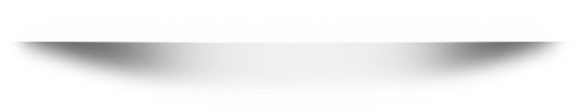 وصيته لابنه موسى
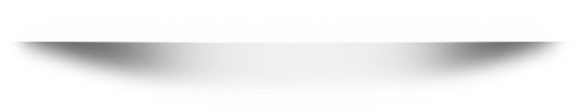 وزارة التربية والتعليم –الفصل الدراسي الثاني 2020-2021م
الإمام جعفر الصادق (دين 214)
رسائله ووصاياه
2
"يَا سُفْيَانُ! لاَ مُرُوءَةَ لِكَذُوبٍ، وَلا رَاحَةَ لِحَسُودٍ، وَلا خَلَّةَ لِبَخِيلٍ، وَلا أَخَا لِمَلُولٍ، وَلا سُؤْدُدَ لسيء الْخلق، قلت يَا ابْن رَسُولِ اللَّهِ، زِدْنِي، قَالَ: يَا سُفْيَانُ! كُفَّ عَنْ مَحَارِمِ اللَّهِ تَكُنْ عَابِدًا، وَارْضَ بِمَا قَسَمَ اللَّهُ لَكَ تَكُنْ مُسْلِمًا، وَاصْحَبِ النَّاسَ بِمَا تُحِبُّ أَنْ يَصْحَبُوكَ بِهِ تَكُنْ مُؤْمِنًا، وَلا تَصْحَبِ الْفَاجِرَ فَيُعَلِّمَكَ مِنْ فُجُورِهِ، وَشَاوِرْ فِي أمورك الَّذين يَخْشَوْنَ اللَّهَ تَعَالَى، فَقُلْتُ: يَا ابْن رَسُولِ اللَّهِ: زِدْنِي، قَالَ: يَا سُفْيَانُ! مَنْ أَرَادَ عِزًّا بِلا عَشِيرَةٍ وَهَيْبَةً بِلا سُلْطَانٍ، فَلْيَخْرُجْ مِنْ ذُلِّ مَعْصِيَةِ اللَّهِ تَعَالَى إِلَى طَاعَةِ اللَّهِ عَزَّ وَجَلَّ، قلت: يَا ابْن رَسُولِ اللَّهِ زِدْنِي قَالَ: يَا سُفْيَانُ أَدَّبَنِي أَبِي بِثَلاثٍ وَأَتْبَعَنِي بِثَلَاث، قلت يَا ابْن رَسُول الله! مَا الثَّلاثُ الَّتِي أَدَّبَكَ بِهِنَّ أَبُوكَ؟ قَالَ: قَالَ لِي أَبِي: مَنْ يَصْحَبْ صَاحِبَ السَّوْءِ لَا يَسْلَمْ، وَمَنْ يَدْخُلْ مَدَاخِلَ السَّوْءِ يُتَّهَمْ، وَمَنْ لَا يَمْلِكْ لِسَانَهُ يَنْدَمْ".
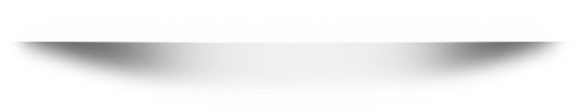 وصيته لسفيان الثوري:
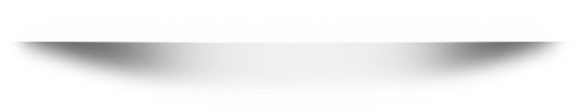 وزارة التربية والتعليم – الفصل الدراسي الثاني 2020-2021م
الإمام جعفر الصادق (دين 214)
رسائله ووصاياه
3
"الصَّلاةُ قُرْبَانُ كُلِّ تَقِيٍّ، وَالْحَجُّ جِهَادُ كُلِّ ضَعِيفٍ، وَزَكَاةُ الْبَدَنِ الصِّيَامُ، وَالدَّاعِي بِلا عَمَلٍ كَالرَّامِي بِلَا وَتَرٍ، وَاسْتَنْزِلُوا الرِّزْقَ بِالصَّدَقَةِ، وَحَصِّنُوا أَمْوَالَكُمْ بِالزَّكَاةِ، وَمَا عَالَ مَنِ اقْتَصَدَ، وَالتَّدْبِيرُ نِصْفُ الْعَيْشِ، وَالتَّوَدُّدُ نِصْفُ الْعَقْلِ، وَقِلَّةُ الْعِيَالِ أَحَدُ الْيَسَارَيْنِ، وَمَنْ أَحْزَنَ وَالِدَيْهِ فَقَدْ عَقَّهُمَا، وَمَنْ ضَرَبَ يَدَهُ عَلَى فَخِذِهِ عِنْدَ مُصِيبَتِهِ فَقَدْ حَبِطَ أَجْرُهُ، وَالصَّنِيعَةُ لَا تَكُونَنَّ صَنِيعَةً إِلَّا عِنْدَ ذِي حَسَبٍ وَدِينٍ، وَاللهُ تَعَالَى مُنْزِلُ الصَّبْرَ عَلَى قَدْرِ الْمُصِيبَةِ، وَمُنْزِلُ الرِّزْقَ عَلَى قَدْرِ الْمَؤُونَةِ، وَمَنْ قَدَّرَ مَعِيشَتَهُ رَزَقَهُ اللهُ تَعَالَى، وَمَنْ بَذَّرَ مَعِيشَتَهُ حَرَّمَهُ اللهُ تَعَالَى". [أبو نعيم، حلية الأولياء وطبقات الأصفياء، 3/194].
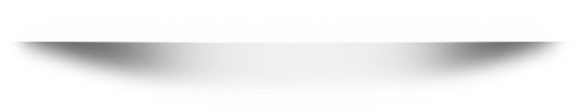 من وصاياه العامة
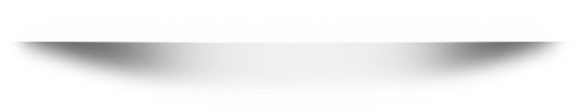 وزارة التربية والتعليم – الفصل الدراسي الثاني 2020-2021م
الإمام جعفر الصادق (دين 214)
وفاته
بعد عمر ناهز الثمانية والستين عامًا، حافل بالخير  والعطاء، توفي أبو عبد الله جعفر بن محمد بالمدينة المنورة سنة 148 هجرية، ودفن بالبقيع عند قبر أبيه محمد الباقر وجده علي زين العابدين وعم جده الحسن بن علي، رضي  الله عنهم أجمعين.
وزارة التربية والتعليم – الفصل الدراسي الثاني 2020-2021م
الإمام جعفر الصادق (دين 214)
نشاط
الإجابة
هل إجاباتك كانت صحيحة؟
بارك الله فيك
استخلص من وصايا الإمام الصادق الآتية  ثلاثة سلوكات يحث عليها القرآن الكريم:
السلوكات
الوصايا
ستر  عيوب الآخرين وعدم نشرها
1- يَا بُنَيَّ مَنْ كَشَفَ حِجَابَ غَيْرِهِ انْكَشَفَتْ عَوْرَاتُ بَيْتِهِ.
ترك النميمة بين الناس
2- وَإِيَّاكَ وَالنَّمِيمَةَ؛ فَإِنَّهَا تَزْرَعُ الشَّحْنَاءَ فِي قُلُوبِ الرِّجَالِ.
3- وَمَنْ أَحْزَنَ وَالِدَيْهِ فَقَدْ عَقَّهُمَا .
اجتناب عقوق الوالدين
وزارة التربية والتعليم – الفصل الدراسي الثاني 2020-2021م
الإمام جعفر الصادق (دين 214)
الإجابة
تقويم ختامي:
1- من هو جعفر الصادق؟ وإلى من ينتهي نسبه؟
..................................................................................................................................................................... ....................................................................................................................................................................
الإمام جعفر الصادق هو أبو عبد الله جعفر بن محمد الباقر بن علي زين العابدين بن الحسين بن علي بن أبي طالب . وينتهي نسبه إلى من جهة أبيه إلى علي بن أبي طالب .
2- من هي أمه ؟ وإلى من ينتهي نسبها؟.
..................................................................................................................................................................... .....................................................................................................................................................................
أمُّه أمُّ فروة بنت القاسم بن محمد بن أبي بكر الصديق، وأمُّها أسماء بنت عبد الرحمن بن أبي بكر الصديق ، ولهذا اشتهر عنه قوله: ولدني أبو بكر الصديق مرتين.
3- أين ولد الصادق؟ ومتى؟ وكيف كانت نشأته؟ 
.................................................................................................................................................................... ..................................................................................................................................................................... .................................................................................................................................................................... .....................................................................................................................................................................
ولد الصادق بالمدينة المنورة سنة ثمانين للهجرة، في كَنَفِ بيتٍ كريم وفي ظل أبوين شريفين نشأ الصادق وترعرع، وكان ينهل من ثلاثة مناهل: أبوه محمد الباقر، وجدُّه علي زين العابدين بن الحسين، وجدُّه لأُمِّه القاسم بن محمد، وكان لكلٍّ من هؤلاء الثلاثة علمُه وفضلُه، وكذلك كان لنشأته بالمدينة واختلاطه بكبار التابعين وأخذه عنهم أثرٌ في تكوين شخصيته العلمية، واستواء معرفته وثقافته.
وزارة التربية والتعليم –الفصل الدراسي الثاني 2020-2021م
الإمام جعفر الصادق (دين 214)
الإجابة
تقويم ختامي:
4- كان الصادق حجة في علوم الدين، وضّح ذلك مستشهدًا بدليل واحد على قوة علمه في هذا المجال.
.................................................................................................................................................................... ..................................................................................................................................................................... ..................................................................................................................................................................... 
.....................................................................................................................................................................
أقبل جعفر الصادق على العلم والتعلم بعقله وقلبه معًا، ولم يدخر جهدًا في طلبه، حفظ القرآن ودرس علومه، ودرس الحديث والفقه من كل نواحيه، حتى صار إمام عصره في العلم والمعرفة، وليس أدلّ على ذلك من أن يأخذ عنه أئمة في العلم من أمثال أبي حنيفة ومالك.
5- لم يقتصر علم الصادق على علوم الدين فقط، بيّن ذلك.
..................................................................................................................................................................... ..................................................................................................................................................................... ..................................................................................................................................................................... .....................................................................................................................................................................
لم يقتصر علمه على علوم الشريعة فحسب، بل تعدّاها إلى دراسة علم الكون والفلك، وتذكر بعض المصادر أن جابر بن حيّان كان تلميذًا له في هذا المجال، وهو الذي ألَّف كتابًا في أَلْفِ ورقةٍ ضمنها رسائل جعفر الصادق التي تبلغ خمسمائة رسالة.
وزارة التربية والتعليم –الفصل الدراسي الثاني 2020-2021م
الإجابة
الإمام جعفر الصادق (دين 214)
تقويم ختامي:
6- كان لجعفر الصادق صفات عقلية أهّلته للمكانة العلمية التي وصله إليها، وضّح ذلك. 
.....................................................................................................................................................................
كان شديد الذكاء، نافذ البصيرة، قويّ الإدراك، ذا بديهة حاضرة دائمًا، مما أهله لهذه المكانة العليمة المرموقة.
7- اتصف الصادق بصفات جعلته يتبوأ مكانة عظمية في نفوس المسلمين، اذكر ها باختصار .
     ...............................................................................................................................................................
أ- الورع والتقوى.       ب- الكرم والبذل في سبيل الله.           ج- الحلم والتسامح.          د- المهابة
8- هات من وصية الصادق لسفيان الثوري ما يفيد معاني هذه العبارات:
أ- القناعة كنز لا يفنى. ...........................................................................................................................
ب- صحبة الأشرار طريق على الشر. .............................................................................................................
ج- العاصي ذليلٌ ولو كان قويًا. ....................................................................................................................
وَارْضَ بِمَا قَسَمَ اللَّهُ لَكَ تَكُنْ مُسْلِمًا
لا تصْحَبِ الْفَاجِرَ فَيُعَلِّمَكَ مِنْ فُجُورِهِ.
ج- مَنْ أَرَادَ عِزًّا بِلا عَشِيرَةٍ وَهَيْبَةً بِلا سُلْطَانٍ، فَلْيَخْرُجْ مِنْ ذُلِّ مَعْصِيَةِ اللَّهِ تَعَالَى إِلَى طَاعَةِ اللَّهِ .
9- أين كانت وفاة جعفر الصادق؟ ومتى؟ 
.....................................................................................................................................................................
توفي أبو عبد الله جعفر بن محمد بالمدينة المنورة سنة 148 هجرية.
وزارة التربية والتعليم – الفصل الدراسي الثاني 2020-2021م
عزيزي المتعلم انتهى الدرس
شكرًا على حسن الانتباه والمتابعة
الإمام جعفر الصادق (دين 214)
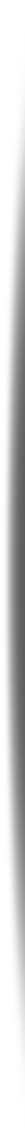 وزارة التربية والتعليم –الفصل الدراسي الثاني 2020-2021م